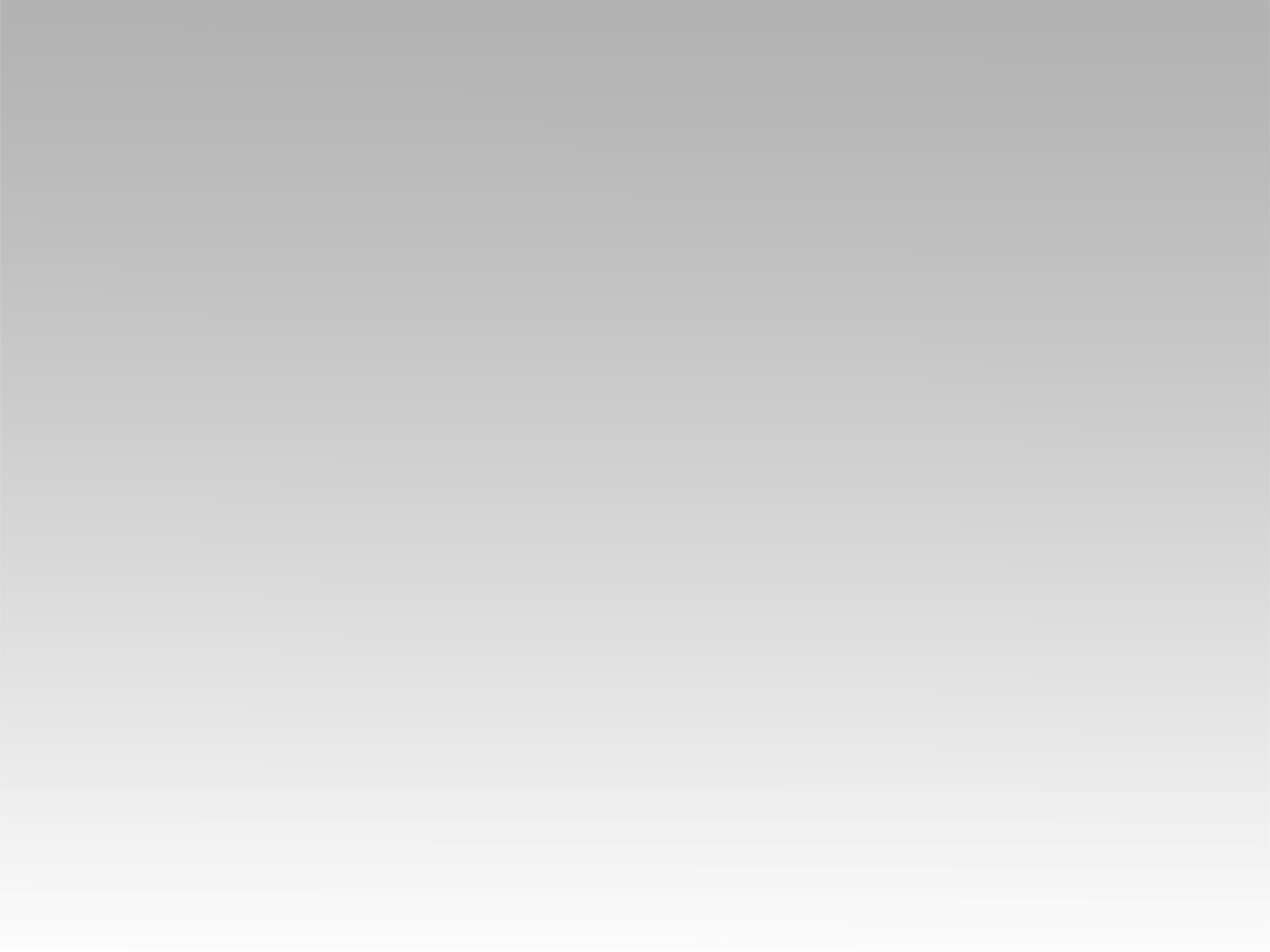 ترنيمة 
انا ساكن فى بلاد الهجرة
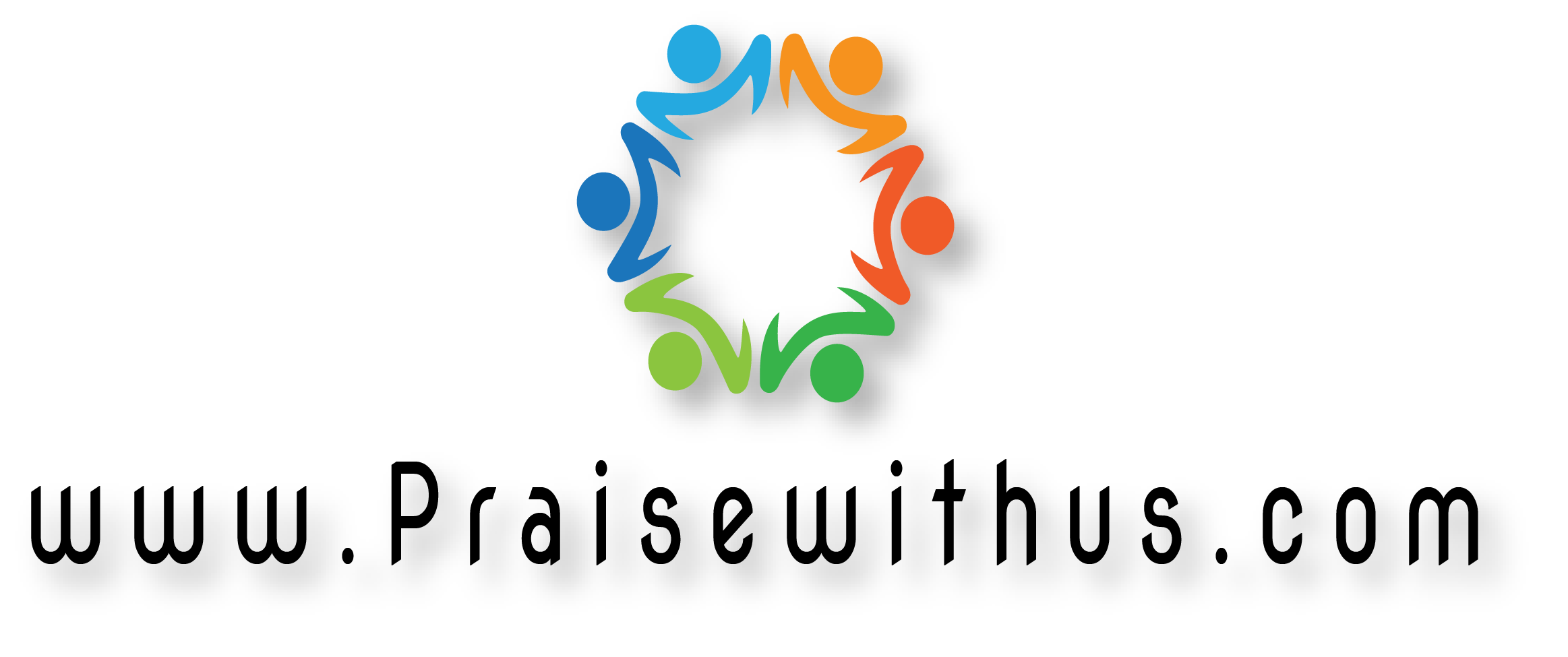 أنا ساكن في بلاد الهجرة 
وقلبي في بلادي أنا
ولولا حبي ليسوع 
ماسيبتك يا ديارنا
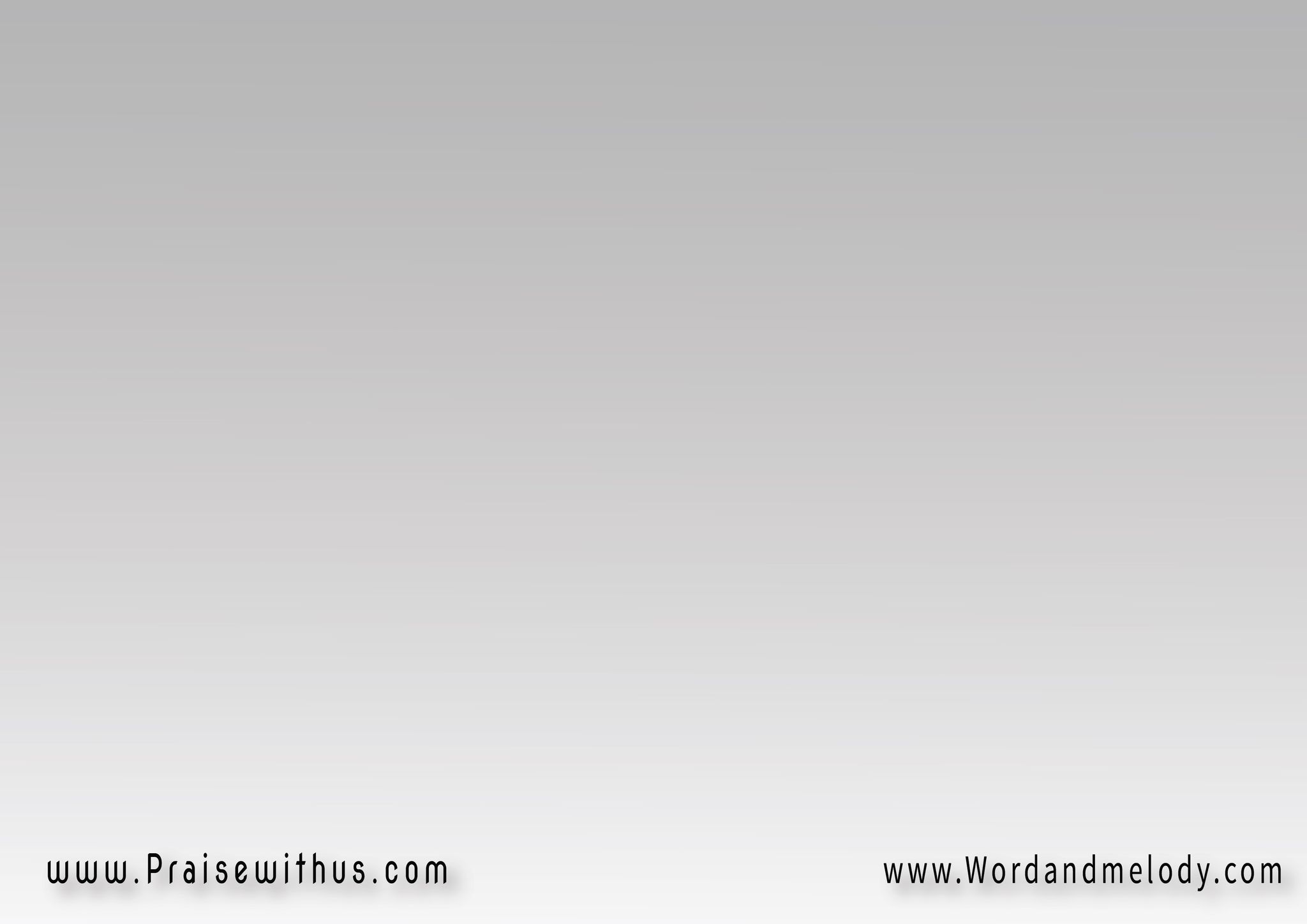 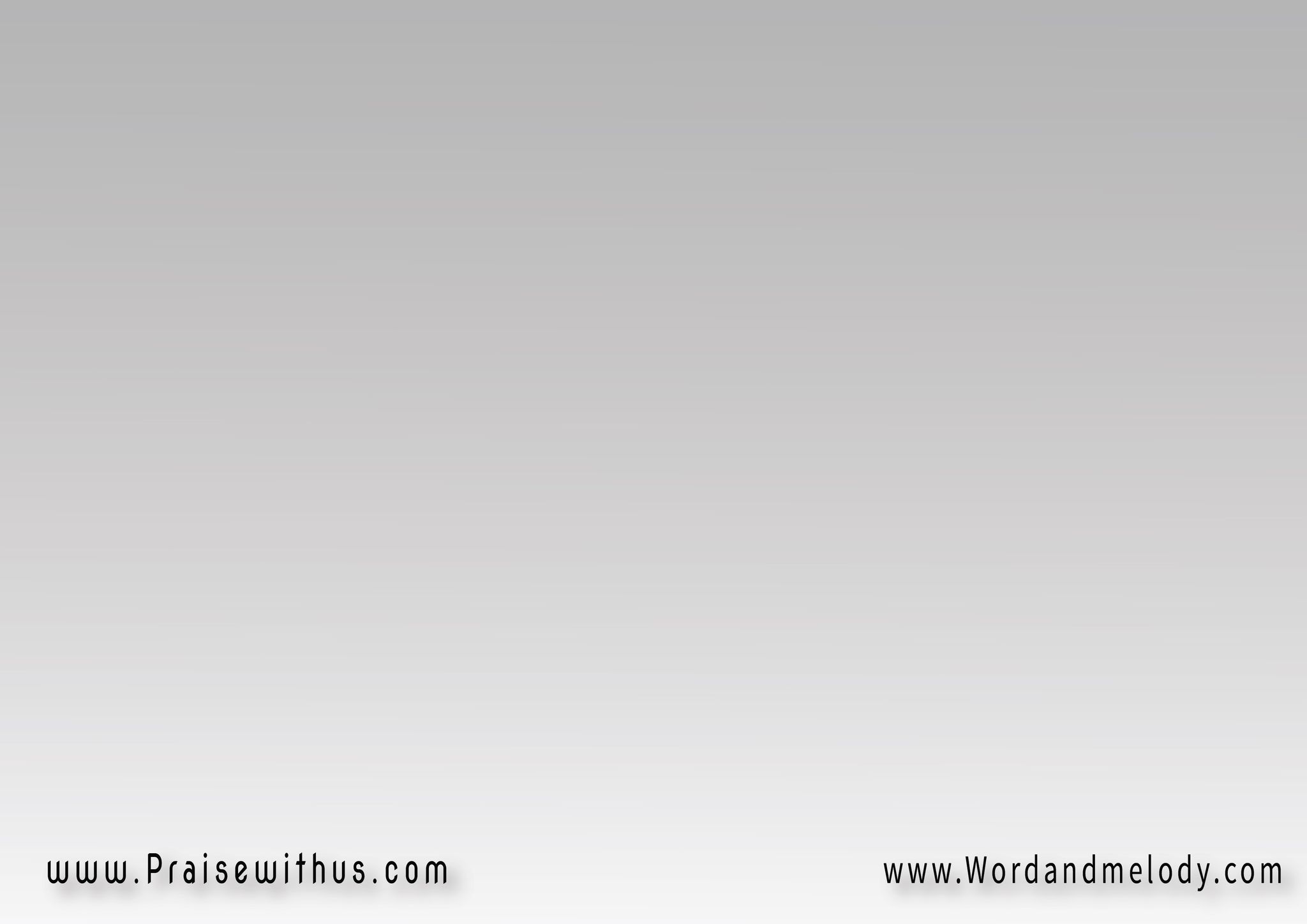 1- 
من بلد المسيح أنا جاي 
وهو فخر بلادنا
اصله من السما ياناس 
إيجي يخلصني أنا
أنا ساكن في بلاد الهجرة 
وقلبي في بلادي أنا
ولولا حبي ليسوع 
ماسيبتك يا ديارنا
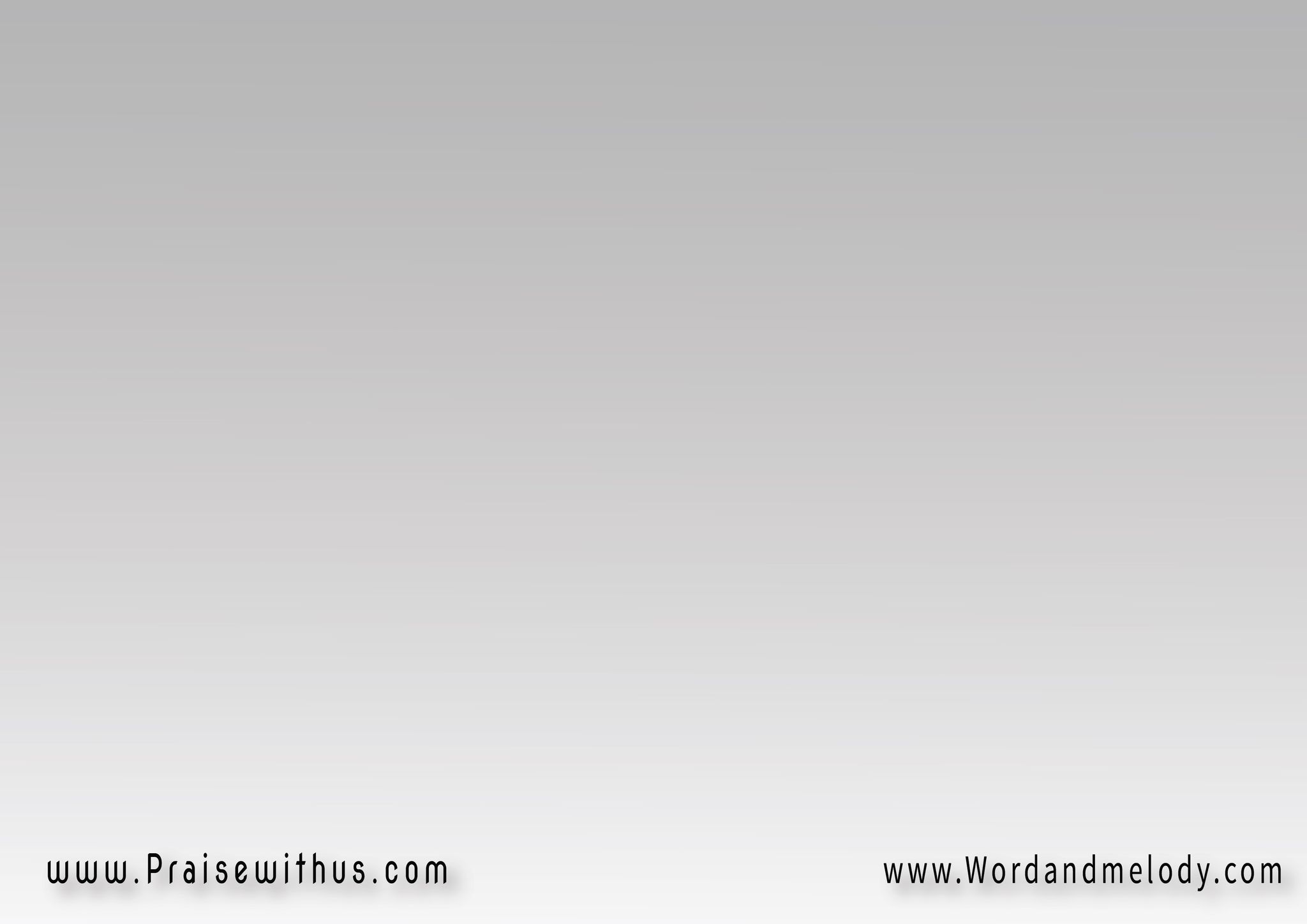 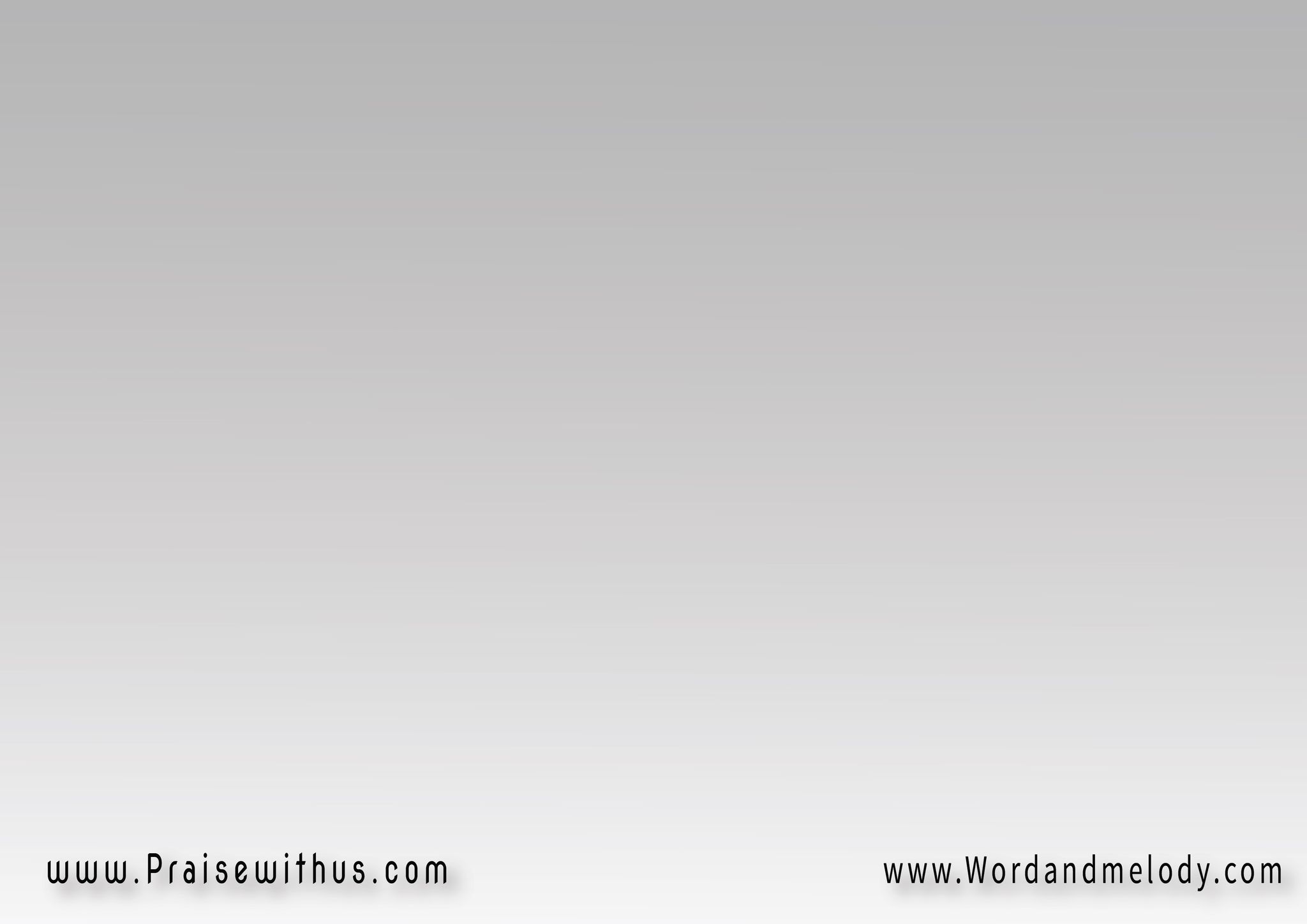 2- 
قابلني ربي وخلصني 
من عيش الفنا
وأعطاني حياة أبدية 
وملا قلبي حب وهنا
أنا ساكن في بلاد الهجرة 
وقلبي في بلادي أنا
ولولا حبي ليسوع 
ماسيبتك يا ديارنا
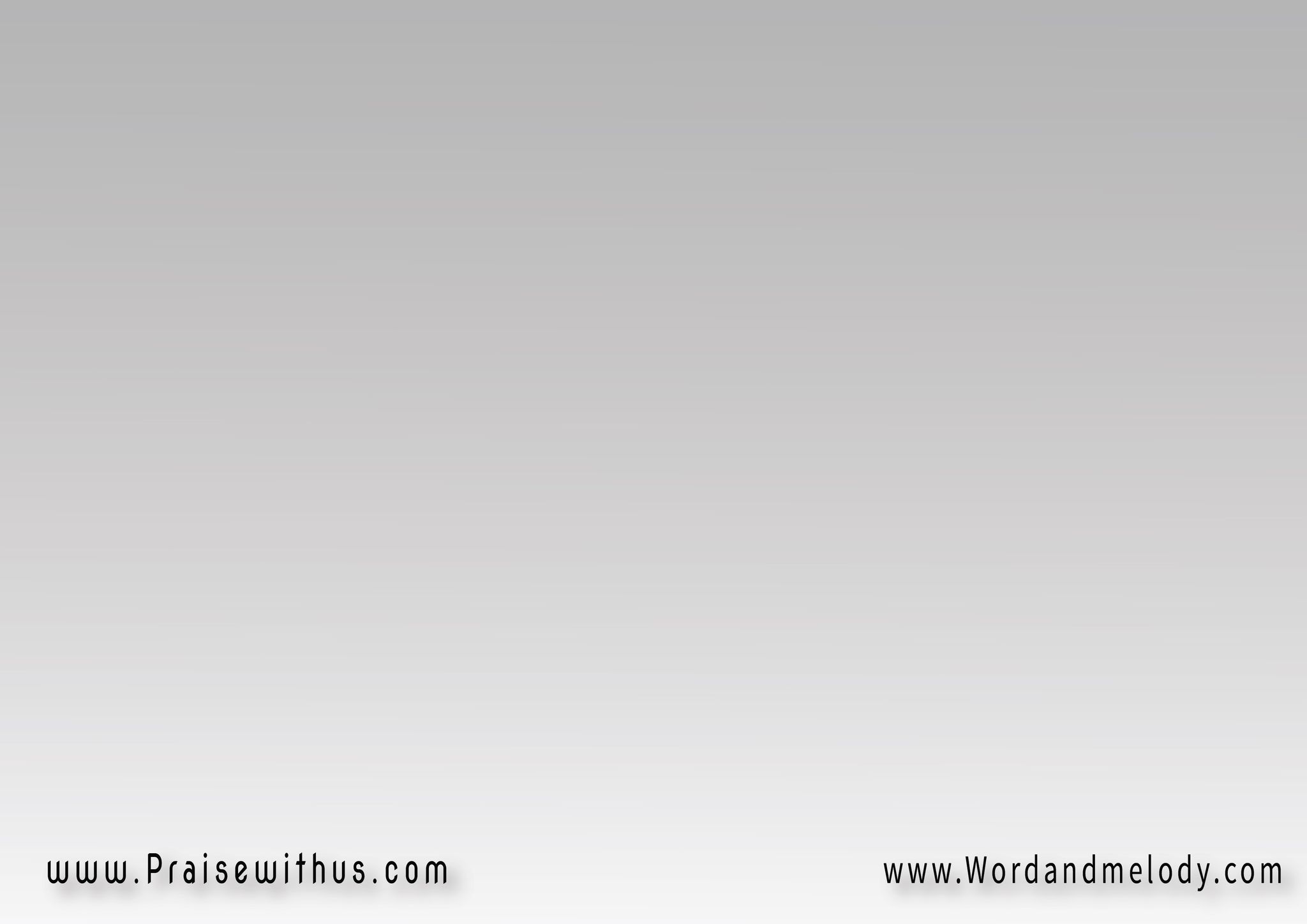 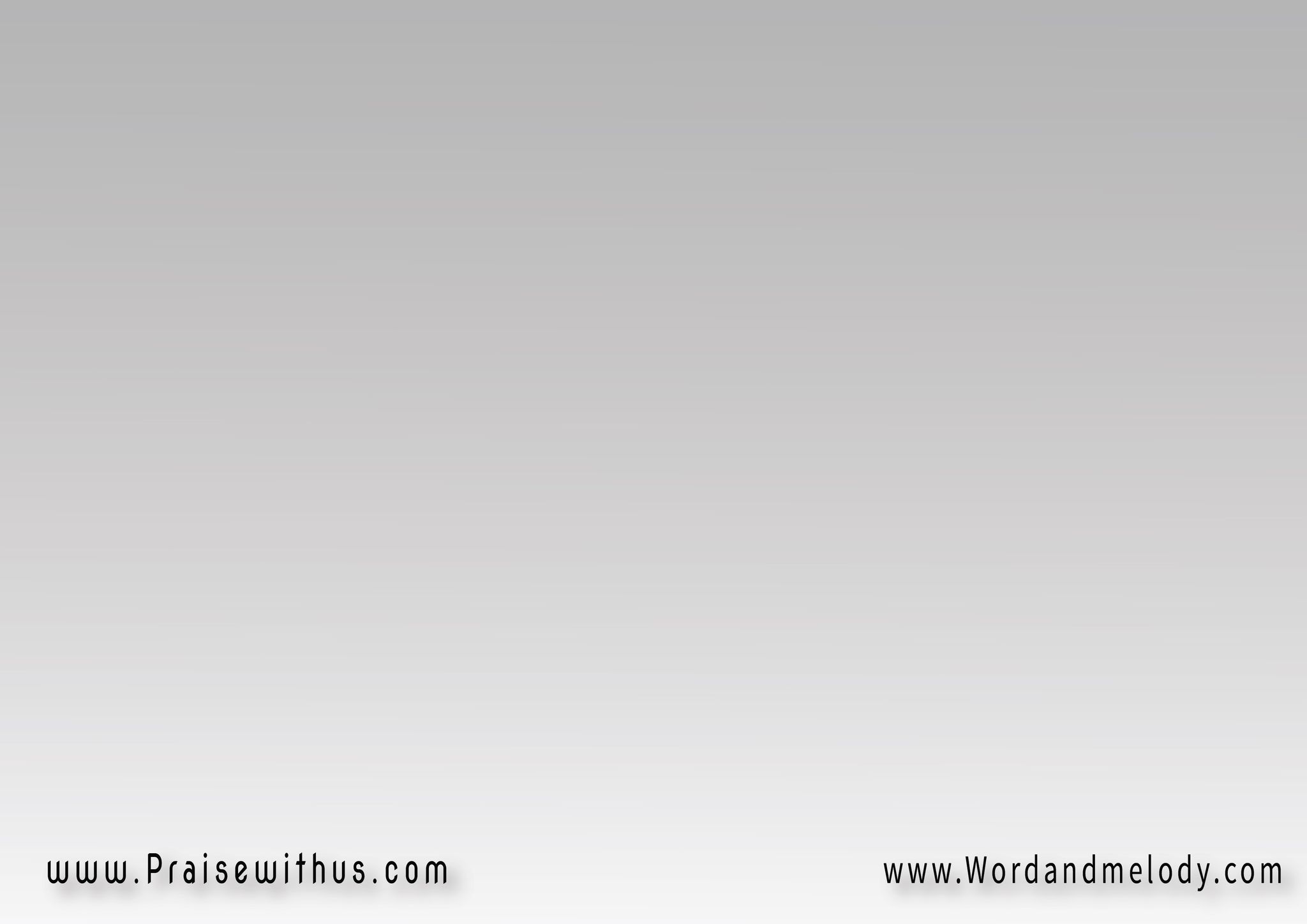 3- 
وبإيماني انكشفت أسراري وشفت أتعاب وعنا
ربي وعدني بكتابة 
أتعابك بحملها أنا
أنا ساكن في بلاد الهجرة 
وقلبي في بلادي أنا
ولولا حبي ليسوع 
ماسيبتك يا ديارنا
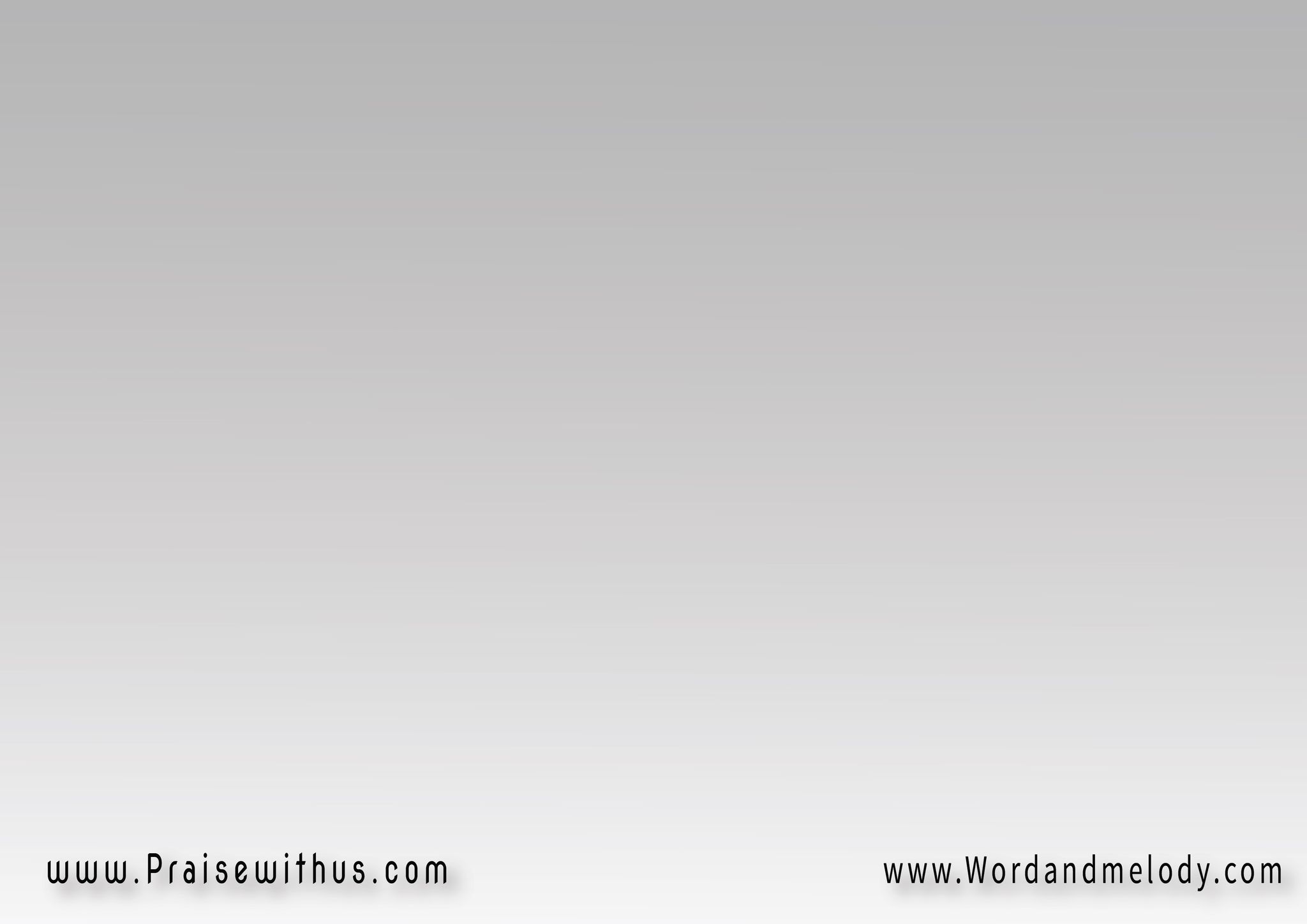 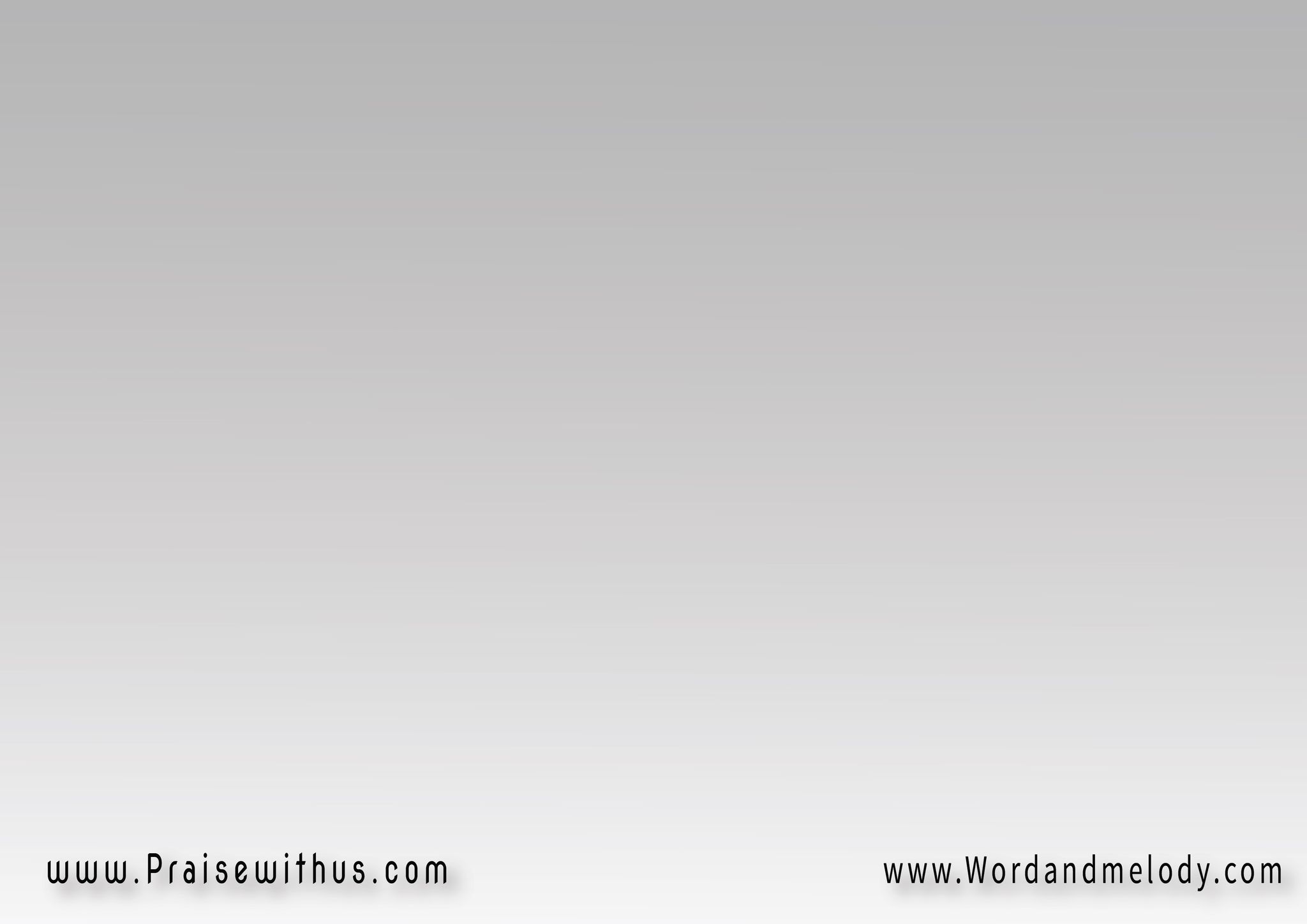 4- 
ويا جاي من عند الأهل وبلادي وأحبابنا
خبرني عنهم طمني 
وخليلي في قلبي غنا
أنا ساكن في بلاد الهجرة 
وقلبي في بلادي أنا
ولولا حبي ليسوع 
ماسيبتك يا ديارنا
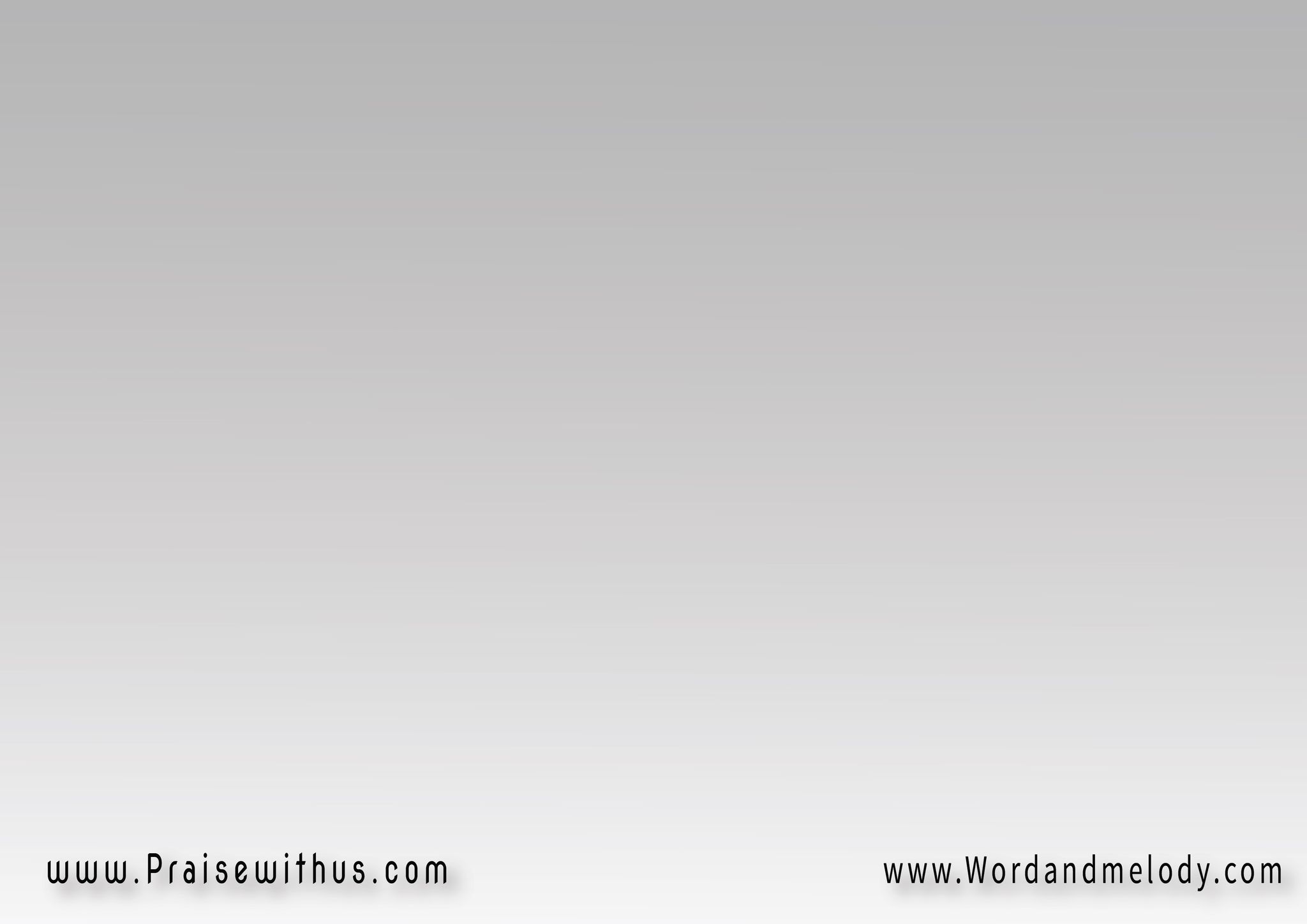 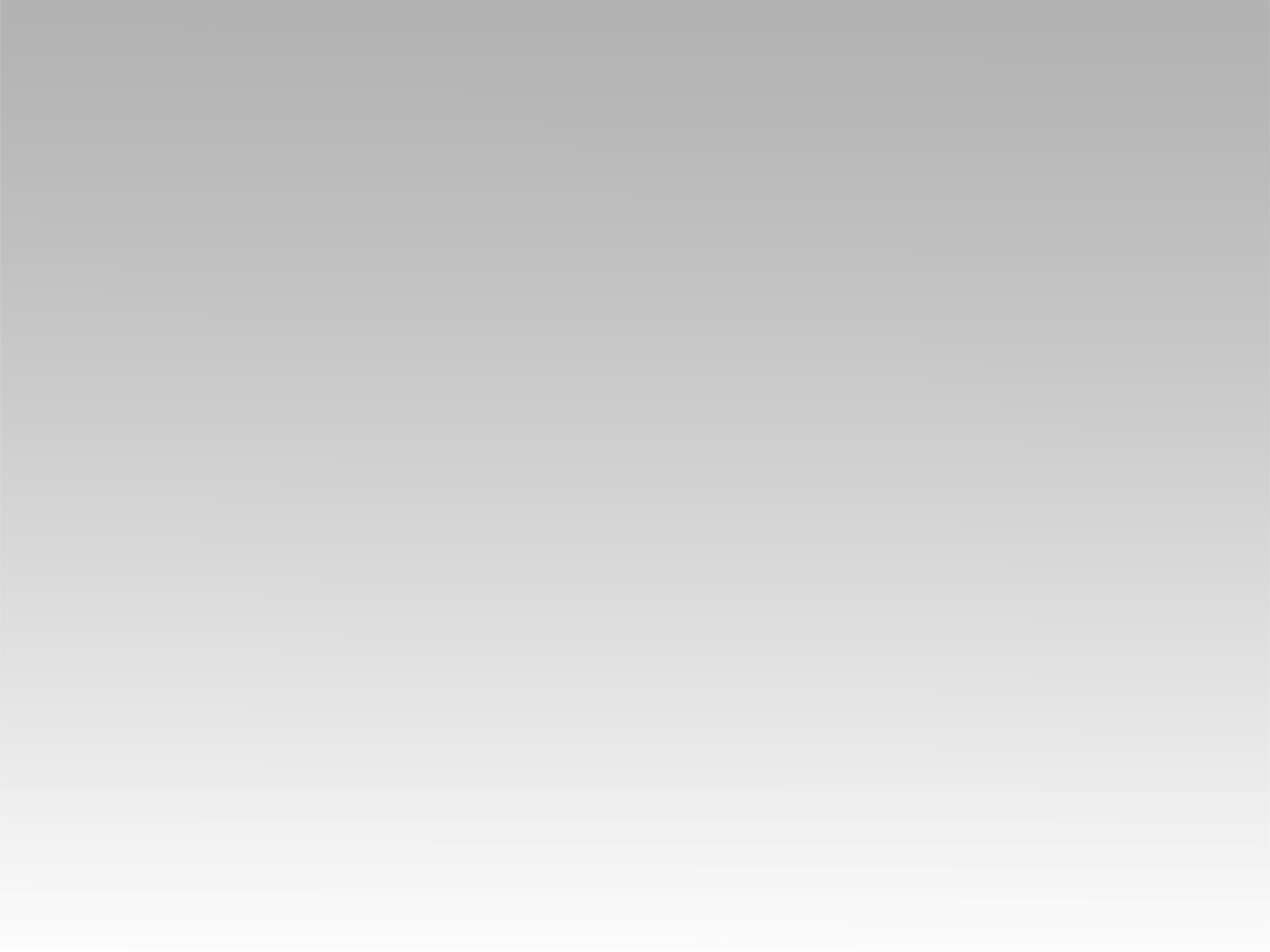 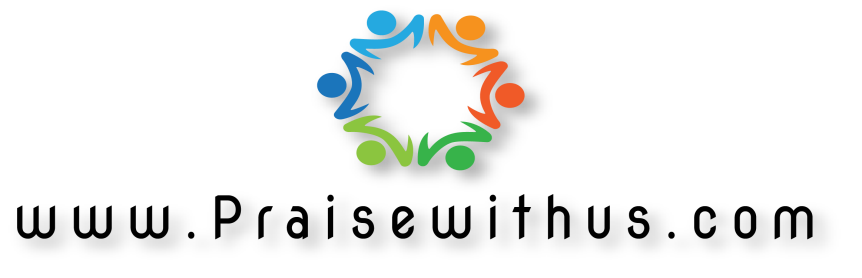